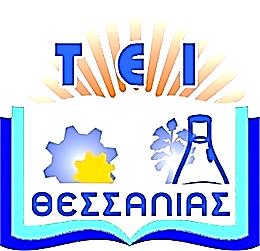 Τεχνολογικό Εκπαιδευτικό 
Ίδρυμα Θεσσαλίας
Προγραμματισμός ΗΥ
Ενότητα 3:  Μεταβλητές και Σταθερές. 
    Διδάσκων: Ηλίας Κ Σάββας, 
Αναπληρωτής Καθηγητής.
Τμήμα Μηχανικών Πληροφορικής, Τεχνολογικής Εκπαίδευσης.
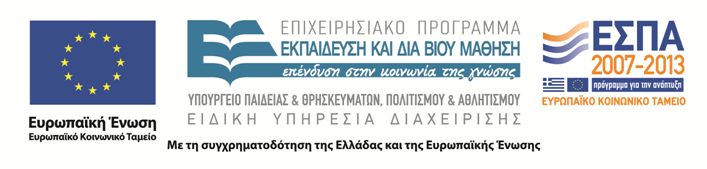 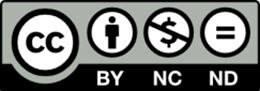 Άδειες χρήσης
Το παρόν εκπαιδευτικό υλικό υπόκειται στην παρακάτω άδεια χρήσης Creative Commons (C C): Αναφορά δημιουργού (B Y), Μη εμπορική χρήση (N C), Μη τροποποίηση (N D), 3.0, Μη εισαγόμενο. 
Για εκπαιδευτικό υλικό, όπως εικόνες, που υπόκειται σε άλλου τύπου άδειας χρήσης, η άδεια χρήσης αναφέρεται ρητώς.
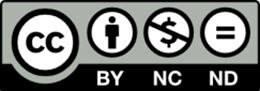 2
Χρηματοδότηση
Το παρόν εκπαιδευτικό υλικό έχει αναπτυχθεί στα πλαίσια του εκπαιδευτικού έργου του διδάσκοντα. 
Το έργο υλοποιείται στο πλαίσιο του Επιχειρησιακού Προγράμματος  «Εκπαίδευση και Δια Βίου Μάθηση» και συγχρηματοδοτείται από την Ευρωπαϊκή Ένωση (Ευρωπαϊκό Κοινωνικό Ταμείο) και από εθνικούς πόρους.
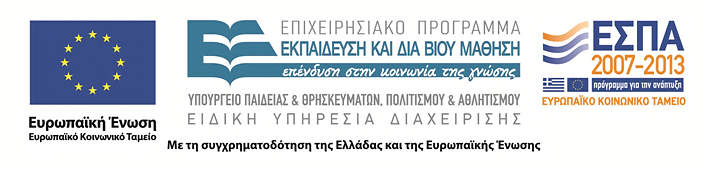 3
Σκοποί ενότητας
Ο αναγνώστης να μπορεί να:
1) διαχειρίζεται με ευχέρεια τις εντολές ελέγχου  
    και λογικής.
2) χρησιμοποιεί μεταβλητές τύπου char.
3) διαχειρίζεται τους ειδικούς τελεστές πράξεων  
    της C. 
4) αλλάζει πρόσκαιρα τους τύπους δεδομένων.
5) τον εισάγει στην αναγκαιότητα των  
    επαναληπτικών εντολών.
Εντολές Ελέγχου και Λογικής
4
Περιεχόμενα ενότητας
1) Προτάσεις ελέγχου και λογικής
2) Τύπος δεδομένων char
3) Η εντολή switch
4) Επιπλέον αριθμητικοί τελεστές
5) Casting method
6) Η οδηγία # define
7) Επαναληπτικοί βρόγχοι
Εντολές Ελέγχου και Λογικής
5
Αριθμητικοί τελεστές
Πρόσθεση +,			5 + 3.
Αφαίρεση-,			12 -5.
Πολλαπλασιασμός *,		3 * 5.
Διαίρεση /,			6/3, 3/2, 3.0/2.0.
Ακέραιο υπόλοιπο %,	3 % 2 (=1).
Εντολές Ελέγχου και Λογικής
6
Οι προτάσεις if και if-else
If είναι μία λογική έκφραση – expression.
Ακολουθεί μία πρόταση ή ένα σύνολο προτάσεων (block){…}.

If είναι μία λογική έκφραση – expression.
Ακολουθεί μία πρόταση ή ένα σύνολο προτάσεων (block){…}.
else.
Ακολουθεί μία πρόταση ή ένα σύνολο προτάσεων (block){…}.
Εντολές Ελέγχου και Λογικής
7
Λογικοί τελεστές
Εντολές Ελέγχου και Λογικής
8
Συσχέτιση λογικών εκφράσεων
Η σύζευξη δηλώνεται με το ΚΑΙ. 		&&.

Η διάζευξη δηλώνεται με το Η.		||.

Η άρνηση δηλώνεται με το ΔΕΝ.		!.
Εντολές Ελέγχου και Λογικής
9
Παράδειγμα (τεχνική)
Πως μπορούμε να καταλάβουμε εάν ένας ακέραιος είναι άρτιος ή περιττός?
if (a % 2 == 0)
printf(”\n ο %d είναι ΆΡΤΙΟΣ αριθμός”, a);
else
printf(”\n ο %d είναι ΠΕΡΙΤΤΟΣ αριθμός”, a);
Εντολές Ελέγχου και Λογικής
10
Άσκηση (τεχνική)
Δεδομένων δύο μεταβλητών, a και b, γράψτε κώδικα ο οποίος να αντιμεταθέτει τις τιμές τους (για παράδειγμα, εάν a = 3, και b = 4, τότε a (αντιμετάθεσε) b: a = 4, b = 3):
Εάν για a = 3 και b = 4, προσπαθήσουμε να αντιμεταθέσουμε τις τιμές τους ως εξής: a = b και b = a, τότε η τιμή και του a και του b θα είναι 4. Αυτό είναι λάθος!
Για να αντιμεταθέσουμε σωστά τις τιμές των a και b, χρειαζόμαστε μία προσωρινή μεταβλητή temp, για να αποθηκεύσουμε την τιμή του a, δηλαδή, temp = a;  a = b;    b = temp; ή αλλιώς
a = a + b;  b = a -b; a = a -b;
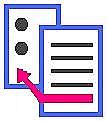 Εντολές Ελέγχου και Λογικής
11
Ένας ακόμη τύπος δεδομένων
char:
Αναπαριστά έναν απλό χαρακτήρα, όπως: 'a', '7', '@', '?‘. (Προσοχή, ο απλός χαρακτήρας να βρίσκεται μέσα σε μονά εισαγωγικά).
Πως γίνεται η δήλωση τέτοιου τύπου μεταβλητών:
char a, b;
Και πως γίνεται η απόδοση τιμής:
a = 'Q'; b = a; 
Χαρακτήρας μορφοποίησης: %c
printf(”%c”, a); .... scanf(”%c”, &a);
Εντολές Ελέγχου και Λογικής
12
char
Είσοδος:
scanf(”%c”, &a);
a = getchar();
Έξοδος:
printf(”%c”, a);
putchar(a);
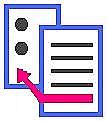 Εντολές Ελέγχου και Λογικής
13
Η εντολή (πρόταση) switch
switch (τιμή)  /* μόνο int και char */
{
        case τιμή 1: /* εκτέλεση κώδικα για περίπτωση τιμής 1 */
            break;
        case τιμή 2: /* εκτέλεση κώδικα για περίπτωση τιμής 2 */
            break;
            ...
        default: /* εκτέλεση κώδικα για κάθε άλλη περίπτωση */
 }
Εντολές Ελέγχου και Λογικής
14
Παράδειγμα με την εντολή switch
Δεδομένου ενός γράμματος της αλφαβήτου, να γραφεί ο αντίστοιχος κώδικας που ελέγχει εάν είναι φωνήεν ή σύμφωνο.
switch ( letter ) 
{
   case ‘α' : case ‘ε' ...: printf(”Φωνήεν”); 
                         break;
   case ‘β' : case ‘γ' .....:printf(”Σύμφωνο”);
}
Δύσκολο? 
ΝΑΙ...
Ας το σκεφτούμε λίγο… Δηλαδή πρέπει να γράψουμε πάνω από 24 if ???

Όχι... Ευτυχώς!
Εντολές Ελέγχου και Λογικής
15
Χρήσιμες παρατηρήσεις
1)   Εάν δεν υπάρχει η πρόταση break, όλες οι προτάσεις που   
ακολουθούν την περίπτωση στην τιμή που ταιριάζει, θα εκτελεσθούν.
2)   Η πρόταση break σταματάει τον έλεγχο των υπολοίπων περιπτώσεων.
3)   Πολύπλοκη if πρόταση? Πιθανώς η switch απλοποιεί την λογική.
4)   Χρησιμοποιήστε την πρόταση switch για την εκτίμηση της απάντησης του χρήστη σε ένα μενού επιλογών.		
5)   Χρησιμοποιήστε την πρόταση switch για την διαχείριση χαρακτήρων (και όχι μόνο).
Εντολές Ελέγχου και Λογικής
16
Παραδείγματα (1 από 3)
Εάν δεν υπάρχει η πρόταση break, όλες οι προτάσεις που ακολουθούν την περίπτωση στην τιμή που ταιριάζει, θα εκτελεσθούν:
Εάν είναι ΆΡΤΙΟΣ, ο κώδικας λειτουργεί λάθος!
ΓΙΑΤΊ?
Γιατί η πρόταση που ακολουθεί θα εκτελεσθεί επίσης!
/* Άρτιος – Περιττός */
switch ( a % 2)
{
   case 0 : printf(” ΑΡΤΙΟΣ”);
   case 1 : printf(” ΠΕΡΙΤΤΟΣ ”);
}
Εντολές Ελέγχου και Λογικής
17
Παραδείγματα (2 από 3)
Εάν δεν υπάρχει η πρόταση break, όλες οι προτάσεις που ακολουθούν την περίπτωση στην τιμή που ταιριάζει, θα εκτελεσθούν:
/* Άρτιος – Περιττός */
switch ( a % 2)
{
   case 0 : printf(” ΆΡΤΙΟΣ”);
	break;
   case 1 : printf(” ΠΕΡΙΤΤΌΣ ”);
}
Εντολές Ελέγχου και Λογικής
18
Παραδείγματα (3 από 3)
Εάν υπάρχει μία πολύπλοκη if πρόταση? 


Τότε η χρήση της switch μπορεί να απλουστεύσει την λογική.
char answer;
printf(”Απαντήστε με N ή Ο: ");  
scanf(" %c", &answer);
switch (answer)
  {
    case ‘ν': case ‘Ν':
      printf("\n Απαντήσατε καταφατικά.");
      break;
    case ‘ο': case ‘Ο':
      printf("\n Απαντήσατε αρνητικά.");
      break;

    default:
      printf("\n Δεν απαντήσατε σωστά...");
  }
Εντολές Ελέγχου και Λογικής
19
Καλή τεχνική
int Apantisi;
  printf("\n Επιλέξτε από 1-4: ");
  scanf("%d", &Apantisi);

  switch (Apantisi) {
    case 1:
      printf("\n Επιλέξατε 1\n"); break;
    case 2:
      printf(" Επιλέξατε 2\n"); break;
    case 3:
      printf(" Επιλέξατε 3\n"); break;
    case 4:
      printf(" Επιλέξατε 4\n");
  }
Χρησιμοποιήστε την πρόταση switch για την εκτίμηση της απάντησης του χρήστη σε ένα μενού επιλογών.
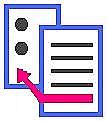 Εντολές Ελέγχου και Λογικής
20
Επιπλέον αριθμητικοί τελεστές
++ (τελεστής αύξησης),		a++; ≡  a = a + 1;
--  (τελεστής μείωσης),		b--; ≡ b = b – 1;

Συνδυασμός τελεστών: @ =
+= 		a += 10; ≡ a = a + 10;
-=		b -= x; ≡ b = b - x;
*=		c *= x + 4; ≡ c = c *(x + 4); 
/=		d /= 2; ≡ d = d / 2;
%=
Εντολές Ελέγχου και Λογικής
21
Αύξηση ⁄ Μείωση (σε int - char)
Η τιμή μίας μεταβλητής τύπου int ή τύπου char, μπορεί να μεταβληθεί κατά 1, ανάλογα με τον τελεστή μείωσης ή αύξησης, που την συνοδεύει.
a++; Αύξηση μετά, 
++a; Αύξηση πριν,
a- -; Μείωση μετά,
- -a; Μείωση πριν.
Εάν ο τελεστής βρίσκεται μετά την μεταβλητή, τότε, χρήση της τρέχουσας τιμής, και μετά αύξηση ⁄ μείωση της τιμής τους κατά 1. 
Εάν ο τελεστής είναι πριν, τότε, αύξηση ⁄ μείωση της τιμής τους κατά 1, και μετά χρήση της αλλαγμένης πλέον τιμής τους.
Εντολές Ελέγχου και Λογικής
22
Συνδυασμός τελεστών
Αντί για  a = a + 3; μπορούμε να γράψουμε a += 3;  το οποίο προσθέτει την τιμή που υπάρχει δεξιά, στην τρέχουσα τιμή της μεταβλητής αριστερά.
Υπάρχουν πέντε συνδυασμοί τελεστών: 1) +=, 2) -=, 3) *=, 4) /=, 5) %=, που αντιστοιχούν στις 5 αριθμητικές πράξεις,
Παραδείγματα:
b -= 20;  	Ισοδυναμεί με: b = b -20; 
c *= (a + b);   	Ισοδυναμεί με: c = c * (a + b);
m /= 2;		Ισοδυναμεί με: m = m / 2;
Εντολές Ελέγχου και Λογικής
23
Παραδείγματα με τελεστές
Με μεταβλητή,  int a = 2;  
Και μεταβλητή,  int x = 10;
b = 2 *(a++);
Αποτέλεσμα:  a = 2,    b = 4,
b = 2 *(++a);
Αποτέλεσμα: a = 3,     b = 6,
x *= (a++);
Αποτέλεσμα: x = 20 ,   a = 2,
x *= (++a);
Αποτέλεσμα: x = 30 ,   a = 3.
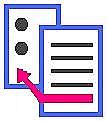 Εντολές Ελέγχου και Λογικής
24
Προσωρινή μετατροπή τύπου δεδομένων (Type conversion : Casting method)
int a = 7;
float b;

b = a / 2; 
b = 3,

b = (float) a / 2;
b = 3.5
Η λύση είναι η χρήση μιας μεθόδου, που ονομάζεται casting, η οποία προσωρινά θεωρεί μια τιμή σαν διαφορετικού τύπου (από αυτόν που αρχικά δηλώθηκε). 
Η μέθοδος cast, λειτουργεί εάν τοποθετήσουμε σε παρένθεση, τον επιθυμητό τύπο δεδομένων, ακριβώς μπροστά από την τιμή που θέλουμε να αλλάξουμε.
Εντολές Ελέγχου και Λογικής
25
Γρήγορος πίνακας αναφοράς σύνταξης
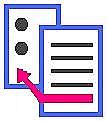 Εντολές Ελέγχου και Λογικής
26
Η οδηγία #define (directive)
Ορίζει μία σταθερά:
#define FPA 0.23,
#define Pi 3.14159,
#define { Start,
#define } End,
#define Name ”John”,
#define X ’?’.
Οι τιμές πλέον, δεν είναι δυνατόν να αλλαχτούν μέσα στο πρόγραμμα.
Εντολές Ελέγχου και Λογικής
27
Παράδειγμα με την #define
#include <stdio.h>
#define Start {
#define End }
#define Fpa 0.23
int main()
Start
    int c = 23;
    float f;
    f = (9.0 * c) / 5.0 + 32.0;
    printf("\n\n Fahrenheit = %.2f \n\n", f);
   Fpa = 0.20;  /* FATAL ERROR */
    return 0;
End
Εντολές Ελέγχου και Λογικής
28
Άσκηση (τρείς λύσεις)
Δεδομένου ενός αριθμού από 1 μέχρι 7, γράψτε ένα πρόγραμμα, το οποίο να τυπώνει την αντίστοιχη ημέρα της βδομάδας (1 για Δευτέρα και τα λοιπά). Εάν ο αριθμός, είναι εκτός των ορίων 17, τότε, να εκτυπώνεται ένα μήνυμα λάθους.
Εντολές Ελέγχου και Λογικής
29
Άσκηση (1)
printf(“\n Εισαγωγή αριθμού από 1 μέχρι 7:”);
 scanf(“%d”, &n);
 switch (n) 
{
   case 1: printf(“\n Δευτέρα!”); break;
 ………………………………………
   case 7: printf(“\n Κυριακή!”); break;
   default: printf(“\n Εκτός ορίων…”);
}
Εντολές Ελέγχου και Λογικής
30
Άσκηση (2)
if (n == 1)
      printf(“\n Δευτέρα!”);
 if (n == 2)
      printf…..
…………..
 if (n<1 || n>7)
    printf(“\n Εκτός ορίων…”);
Εντολές Ελέγχου και Λογικής
31
Άσκηση (3)
if (n == 1)
      printf(“\n Δευτέρα!”);
 else if (n == 2)
            printf…..
        else if (n == 3) 
…………..
                          else if (n == 7)
                                      printf(“\n Κυριακή!”);
                                  else
                                      printf(“\n Εκτός ορίων…”);
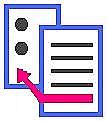 Εντολές Ελέγχου και Λογικής
32
Επανάληψη: Βρόγχοι (Loop statements) (1 από 3)
Γράψτε ένα πρόγραμμα, όπου να εισάγονται μη αρνητικοί ακέραιοι αριθμοί από το πληκτρολόγιο, και να υπολογίζει το άθροισμα και την μέση τιμή τους. 
Το πλήθος των αριθμών που θα εισαχθούν είναι άγνωστο. 
Το πρόγραμμα να τερματίζει όταν εισαχθεί ο αριθμός -1.
int number, sum, counter;
float average;

	printf(”\n Εισαγωγή μη αρνητικού 	αριθμού:”);
	scanf(”%d”, &number);
 	If (number >= 0) {
		counter++; /* Ένας νέος αριθμός έχει 			εισαχθεί */
		sum += number;
	}
	...............................
	average = (float) sum / counter;
	
	printf(”\n Εισήχθησαν %d αριθμοί”, 	counter);
	printf(”\n με άθροισμα = %d”, sum);
	printf(”\n και με μέσο όρο= %.2f”, average);
	................................
	return 0;
}
Ποιό μέρος του προγράμματος 
πρέπει να επαναλαμβάνεται?
Εντολές Ελέγχου και Λογικής
33
Επανάληψη: Βρόγχοι (2 από 3)
Το μέρος του προγράμματος που θα επαναλαμβάνεται είναι:
printf(”\n Εισαγωγή μη αρνητικού αριθμού:”);
	scanf(”%d”, &number);
 	If (number >= 0) {
		counter++; /* Ένας νέος αριθμός έχει εισαχθεί */
		sum += number;
	}
Εντολές Ελέγχου και Λογικής
34
Επανάληψη: Βρόγχοι (3 από 3)
#include <stdio.h>
int main() {
	int number, sum, counter;
	float average;
	while (number >= 0) {
		printf(”\n Εισαγωγή μη αρνητικού αριθμού :”);
		scanf(”%d”, &number);
 		If (number >= 0) {
			counter++; /* Ένας νέος αριθμός έχει εισαχθεί */
			sum += number;
		}
	}
	average = (float) sum / counter;	
	printf(”\ Εισήχθησαν %d αριθμοί”, counter);
	printf(”\n με άθροισμα = %d”, sum);
	printf(”\n και με μέσο όρο = %.2f”, average);
	return 0;
}
Εντολές Ελέγχου και Λογικής
35
Εκτέλεση του προγράμματος (1)
Μετά την εκτέλεση του προγράμματος η έξοδος δίνει:

Εισαγωγή μη αρνητικού αριθμού : 1,

Εισαγωγή μη αρνητικού αριθμού : 3,

Εισαγωγή μη αρνητικού αριθμού : 5,

Εισαγωγή μη αρνητικού αριθμού : -1,

Εισήχθησαν 1933363 αριθμοί, ( ενώ, οι αριθμοί είναι τρείς).
Με άθροισμα = 134513940,  (ενώ, το άθροισμα είναι 9).
Και μέση τιμή = 69.58,  (ενώ, η μέση τιμή είναι 3.00).

Γιατί το πρόγραμμα εκτυπώνει  λάθος αποτελέσματα???
Εντολές Ελέγχου και Λογικής
36
Οι αρχικές τιμές είναι ΑΠΑΡΑΊΤΗΤΕΣ
#include <stdio.h>
int main() {
	int number = 0, sum = 0, counter = 0;
	float average;
	while (number >= 0) {
		printf(”\n Εισαγωγή μη αρνητικού αριθμού :”);
		scanf(”%d”, &number);
 		If (number >= 0) {
			counter ++; /* Ένας νέος αριθμός έχει εισαχθεί */
			sum += number;
		}
	}
	average = (float) sum / counter;	
	printf(”\ Εισήχθησαν %d αριθμοί”, counter);
	printf(”\n με άθροισμα = %d”, sum);
	printf(”\n και με μέσο όρο = %.2f”, average);
	return 0;
}
Εντολές Ελέγχου και Λογικής
37
Εκτέλεση του προγράμματος (2)
Η έξοδος του προγράμματος αυτή τη φορά θα δώσει τα σωστά αποτελέσματα.

Εισαγωγή μη αρνητικού αριθμού : 1,

Εισαγωγή μη αρνητικού αριθμού : 3,

Εισαγωγή μη αρνητικού αριθμού : 5,

Εισαγωγή μη αρνητικού αριθμού : -1,

Εισήχθησαν 3 αριθμοί, 
Με άθροισμα = 9,
Και μέση τιμή = 3.00.
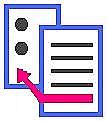 Εντολές Ελέγχου και Λογικής
38
Τέλος τρίτης ενότητας
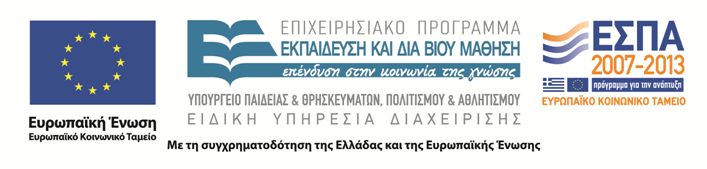 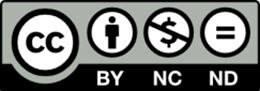